10. SINIFLARTÜRK DİLİ VE EDEBİYATIBİLGİ YARIŞMASIHOŞ GELDİNİZ
Soru 1
Bu esere gelinceye kadar “ Türk ” adı hiç kullanılmamıştır. Türk milletinin adının geçtiği ilk Türkçe metindir.
13
12
16
0
17
15
14
19
1
11
18
9
28
3
2
30
20
10
8
21
4
7
29
5
6
25
22
27
24
23
26
SÜRE BİTTİ
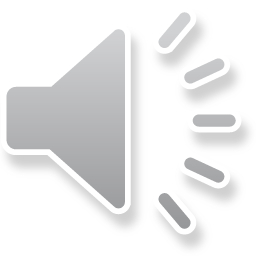 Orhun AbideleriGöktürk Yazıtları
Soru 2
Kasidelerde şairin kendini övdüğü bölüme ne ad verilir?
13
12
16
0
17
15
14
19
1
11
18
9
28
3
2
30
20
10
8
21
4
7
29
5
6
25
22
27
24
23
26
SÜRE BİTTİ
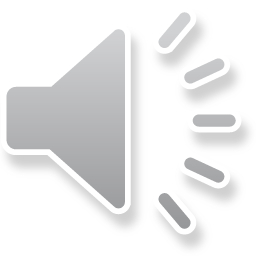 Fahriye
Soru 3
Aynı konuları işleyen fakat farklı zamanlarda değişik kelimelerle karşılanan nazım şekilleri vardır. ”Sagu”türünün Divan Edebiyatındaki karşılığıdır.
13
12
16
0
17
15
14
19
1
11
18
9
28
3
2
30
20
10
8
21
4
7
29
5
6
25
22
27
24
23
26
SÜRE BİTTİ
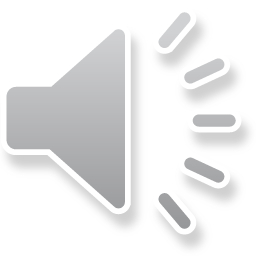 Mersiye
Soru 4
"Aynalar, bakmayın yüzüme dik dikİşte yakalandık, kelepçelendik."
Cümlesinde hangi söz sanatı kullanılmıştır?
13
12
16
0
17
15
14
19
1
11
18
9
28
3
2
30
20
10
8
21
4
7
29
5
6
25
22
27
24
23
26
SÜRE BİTTİ
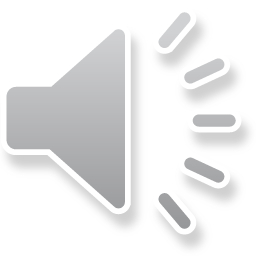 Kişileştirme
Soru 5
Düğün, sünnet, ölüm, açılış, mübarek gecelerde okunan ve Süleyman Çelebi tarafından yazılan, halkımızca “mevlid” olarak adlandırılan eserin orijinal adıdır.
13
12
16
0
17
15
14
19
1
11
18
9
28
3
2
30
20
10
8
21
4
7
29
5
6
25
22
27
24
23
26
SÜRE BİTTİ
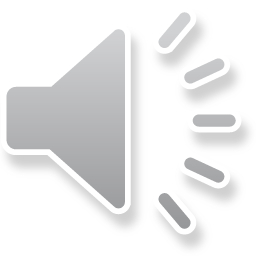 Vesiletü’n-Necat
Soru 6
Anonim Halk Edebiyatı nazım şekillerindendir. 7 ‘ li hece  ölçüsü ile yazılır. Tek dörtlükten oluşur. Kafiye şeması aaxa ‘ dır. Aşk, ayrılık, gurbet gibi konuları işler.
13
12
16
0
17
15
14
19
1
11
18
9
28
3
2
30
20
10
8
21
4
7
29
5
6
25
22
27
24
23
26
SÜRE BİTTİ
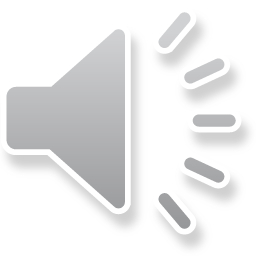 Mani
Soru 7
Sözlü edebiyat ürünlerinin (sav, sagu) ilk kez yazıya aktarıldığı geçiş dönemi eseri nedir?
13
12
16
0
17
15
14
19
1
11
18
9
28
3
2
30
20
10
8
21
4
7
29
5
6
25
22
27
24
23
26
SÜRE BİTTİ
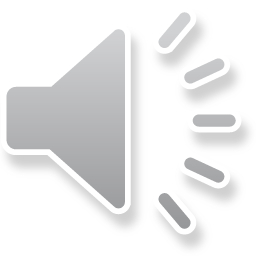 Divan-ı Lügati-t TürkKaşgarlı Mahmut
Soru 8
Kırgızların millî destanı olan bu eserin tamamı manzumdur. İslâmiyet etkisinde oluşmuş Türk destanlarındandır. Dünyanın en uzun destanıdır.
13
12
16
0
17
15
14
19
1
11
18
9
28
3
2
30
20
10
8
21
4
7
29
5
6
25
22
27
24
23
26
SÜRE BİTTİ
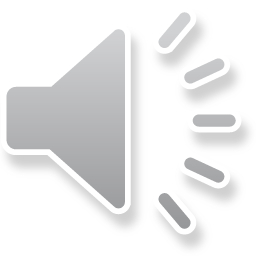 Manas Destanı
Soru 9
Türklerin Divan Edebiyatına kazandırdığı nazım şekillerini yazınız.
13
12
16
0
17
15
14
19
1
11
18
9
28
3
2
30
20
10
8
21
4
7
29
5
6
25
22
27
24
23
26
SÜRE BİTTİ
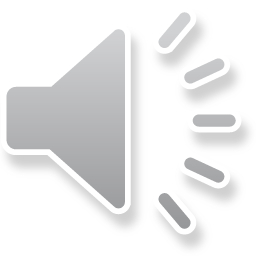 Şarkı - Tuyuğ
Soru 10
Şarkı türünün en büyük temsilcisi kimdir?
13
12
16
0
17
15
14
19
1
11
18
9
28
3
2
30
20
10
8
21
4
7
29
5
6
25
22
27
24
23
26
SÜRE BİTTİ
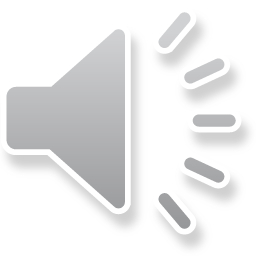 Nedim
Soru 11
Göktürklere ait doğal destanlar nelerdir?
13
12
16
0
17
15
14
19
1
11
18
9
28
3
2
30
20
10
8
21
4
7
29
5
6
25
22
27
24
23
26
SÜRE BİTTİ
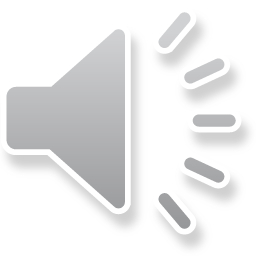 Bozkurt - Ergenekon
Soru 12
Bu konudaki eksiği hızlı okuyamamaktı Elif‘in. Cümlesinde kullanılan tamlamanın çeşidini yazınız.
13
12
16
0
17
15
14
19
1
11
18
9
28
3
2
30
20
10
8
21
4
7
29
5
6
25
22
27
24
23
26
SÜRE BİTTİ
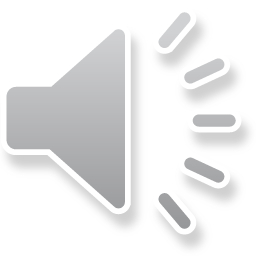 Belirtili İsim Tamlaması(Elif’in Eksiği)
Soru 13
Aşağıdaki sözcük dizilerinden hangisi, tümüyle Halk edebiyatı ürünlerinin adlarıdır?
A) Masal – varsağı – ninni – destan – şarkı
B) Koşma – semai – mani – masal – gazel
C) Mani – türkü – koşma – varsağı – masal
D) Destan – masal – mani – rubai – güzelleme
E) Mesnevi – türkü – semai – koçaklama – semai
13
12
16
0
17
15
14
19
1
11
18
9
28
3
2
30
20
10
8
21
4
7
29
5
6
25
22
27
24
23
26
SÜRE BİTTİ
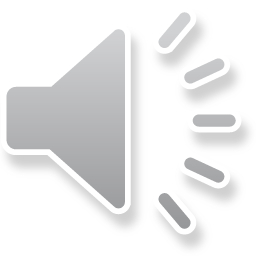 C
Soru 14
Her insan anlayamaz eski musikimizden 
Ve ondan anlamayan bir şey anlamaz bizden.
Yukarıdaki beyitte kaç tane sıfat vardır?
13
12
16
0
17
15
14
19
1
11
18
9
28
3
2
30
20
10
8
21
4
7
29
5
6
25
22
27
24
23
26
SÜRE BİTTİ
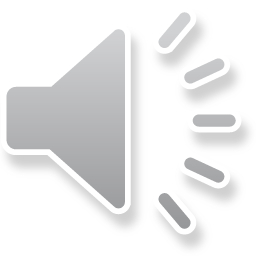 3 (Üç)
Soru 15
Türk edebiyatında destandan halk hikayeciliğine geçiş dönemi eserinin adını yazınız.
13
12
16
0
17
15
14
19
1
11
18
9
28
3
2
30
20
10
8
21
4
7
29
5
6
25
22
27
24
23
26
SÜRE BİTTİ
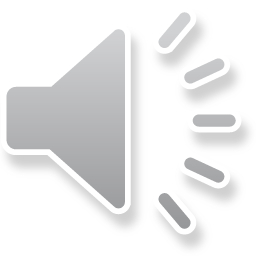 Dede Korkut Hikayeleri
Soru 16
Edebiyatımızın önemli kasidelerinden olan ve Hz. Muhammed(a.s.m.)e olan sevgiyi, muhabbeti anlatan “Su Kasidesi” kim tarafından yazılmıştır?
13
12
16
0
17
15
14
19
1
11
18
9
28
3
2
30
20
10
8
21
4
7
29
5
6
25
22
27
24
23
26
SÜRE BİTTİ
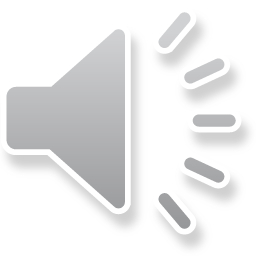 Fuzuli
Soru 17
“Soğuktan, burnu kıpkırmızı olmuş.”
cümlesindeki ses olayları nelerdir?
13
12
16
0
17
15
14
19
1
11
18
9
28
3
2
30
20
10
8
21
4
7
29
5
6
25
22
27
24
23
26
SÜRE BİTTİ
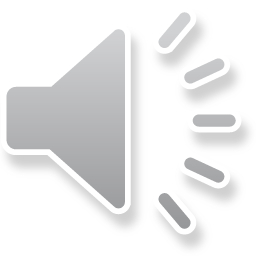 Ünsüz Uyumu (benzeşmesi)Ünlü Düşmesi
Soru 18
Mavi gecelerde, hür masallarda
Renk, ışık ve rüya yüklü bu kervan 
Bir ömrün en güzel şeyleri bunda; 
Mağrur ve müstebit haliyle zaman   
O sessiz, değişmez, yolculuğunda..« 
Bu şiirin son dizesinde geçen “yolculuğunda”  kelimesinde kaç tane yapım eki vardır?
13
12
16
0
17
15
14
19
1
11
18
9
28
3
2
30
20
10
8
21
4
7
29
5
6
25
22
27
24
23
26
SÜRE BİTTİ
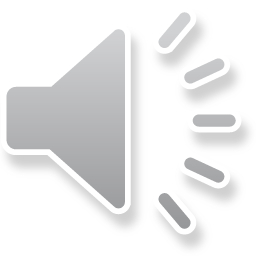 2 (İki)
Soru 19
Türk edebiyatında ilk “hamse” yazan şairimizdir.
13
12
16
0
17
15
14
19
1
11
18
9
28
3
2
30
20
10
8
21
4
7
29
5
6
25
22
27
24
23
26
SÜRE BİTTİ
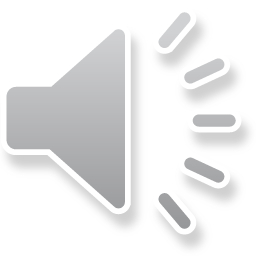 Ali Şir Nevai
Soru 20
” Bakmak demek görmek demek değildir.” Cümlesinde kaç tane fiilimsi vardır?
13
12
16
0
17
15
14
19
1
11
18
9
28
3
2
30
20
10
8
21
4
7
29
5
6
25
22
27
24
23
26
SÜRE BİTTİ
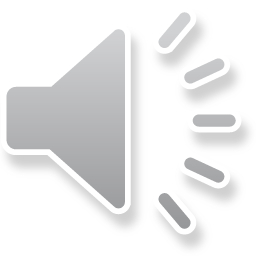 4
Soru 21
“Ateş düştüğü yeri yakar.” atasözünde de görüldüğü gibi, bir kelimenin hem gerçek hem mecaz anlamının bir arada kullanıldığı sanattır.
13
12
16
0
17
15
14
19
1
11
18
9
28
3
2
30
20
10
8
21
4
7
29
5
6
25
22
27
24
23
26
SÜRE BİTTİ
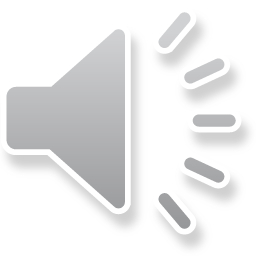 Kinaye
Soru 22
Orhun Abideleri’ni yazıya kim aktarmıştır?
13
12
16
0
17
15
14
19
1
11
18
9
28
3
2
30
20
10
8
21
4
7
29
5
6
25
22
27
24
23
26
SÜRE BİTTİ
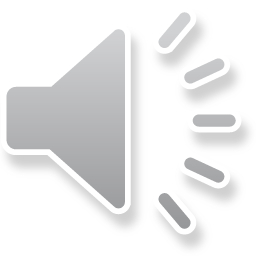 Yolluğ Tiğin
KATILIMINIZİÇİNTEŞEKKÜRLER